MODELO DE APRESENTAÇÃO DE DIRETRIZES SIMPLES DA MARCA
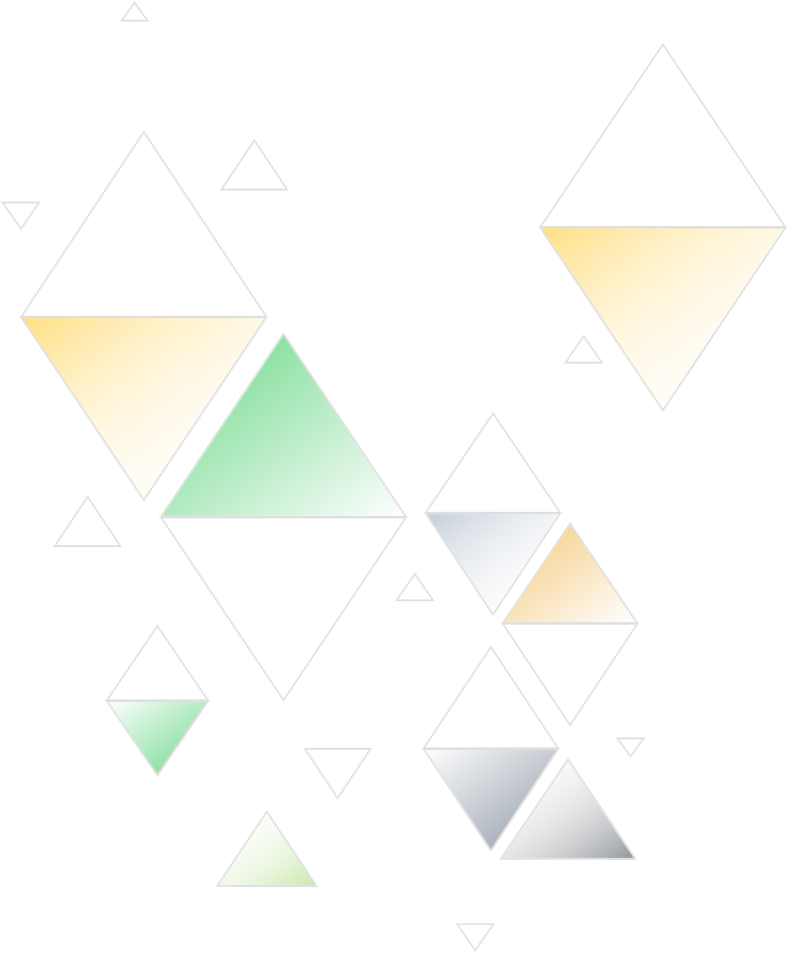 DIRETRIZES DA MARCA
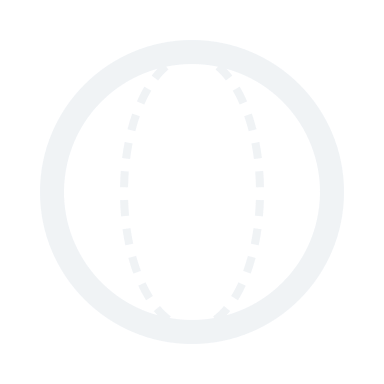 TEU
LOGOTIPO
©20XX. Todos os direitos reservados à sua organização.
DIRETRIZES DA MARCA
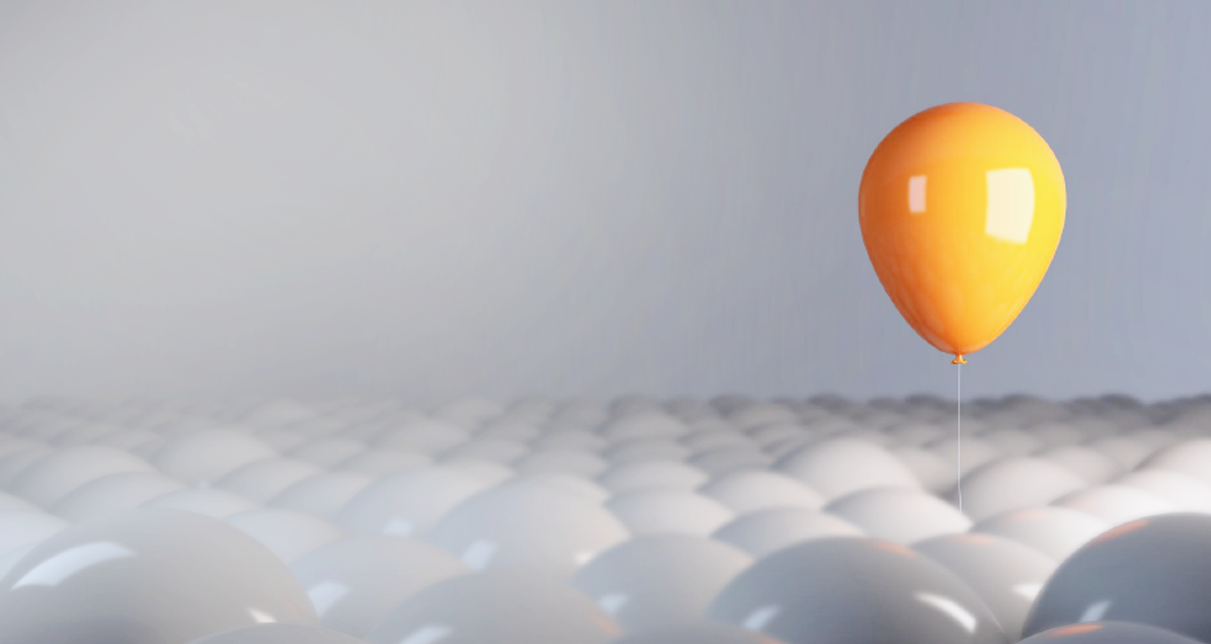 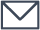 sales@smartsheet.com
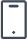 (844) 324-2360
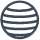 smartsheet.com
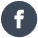 /smartsheet
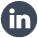 /empresa/smartsheet-com
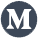 /@smartsheet
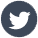 /smartsheet
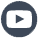 /smartsheet
©20XX. Todos os direitos reservados à sua organização.
RELATÓRIO DO PROJETO
GUIA DE ESTILO DE MARCA
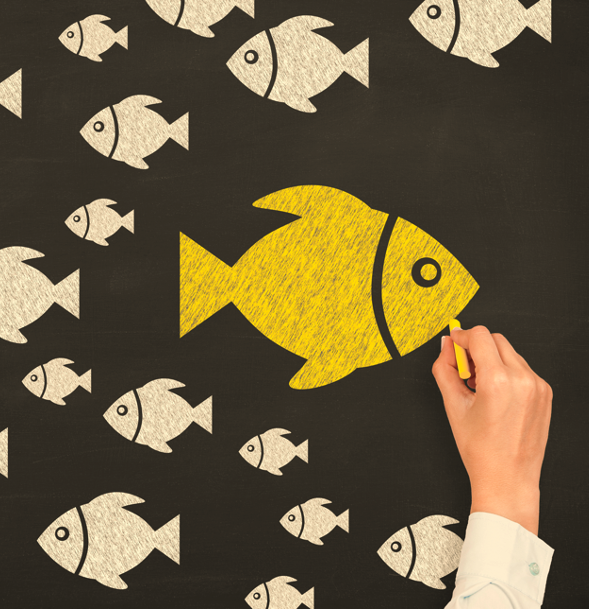 Voz
Descrição
VOZ
RELATÓRIO DO PROJETO
Logotipo + Uso
Abaixo estão todos os tratamentos aceitos do logotipo.
Horizontal Layout
Vertical Layout
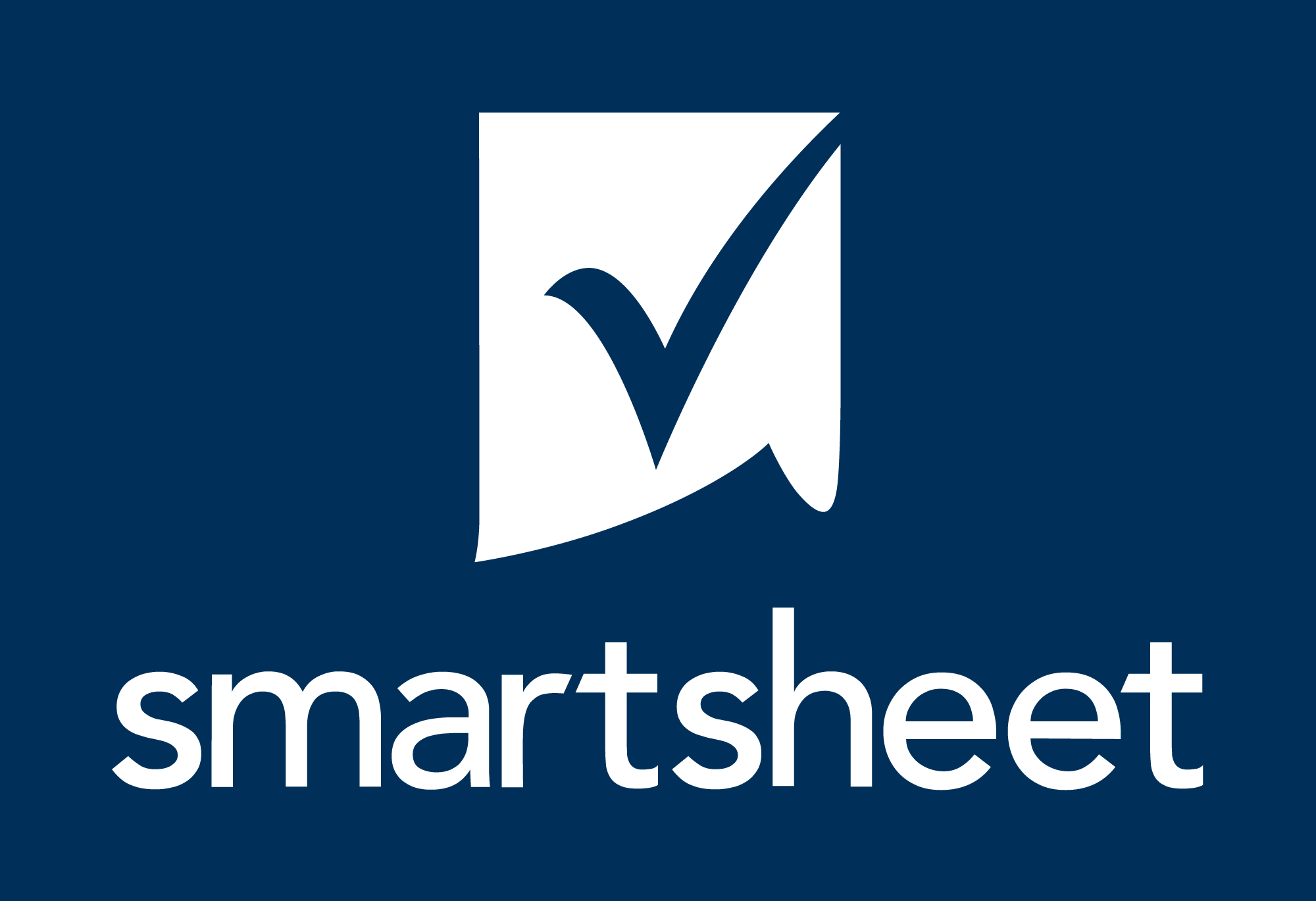 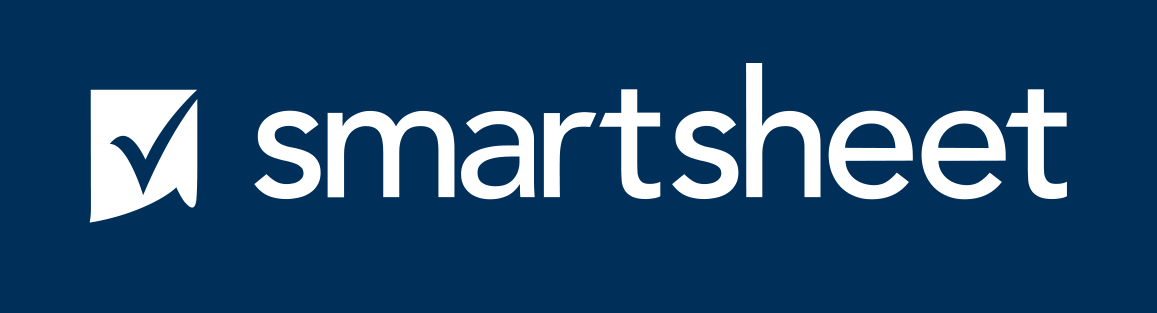 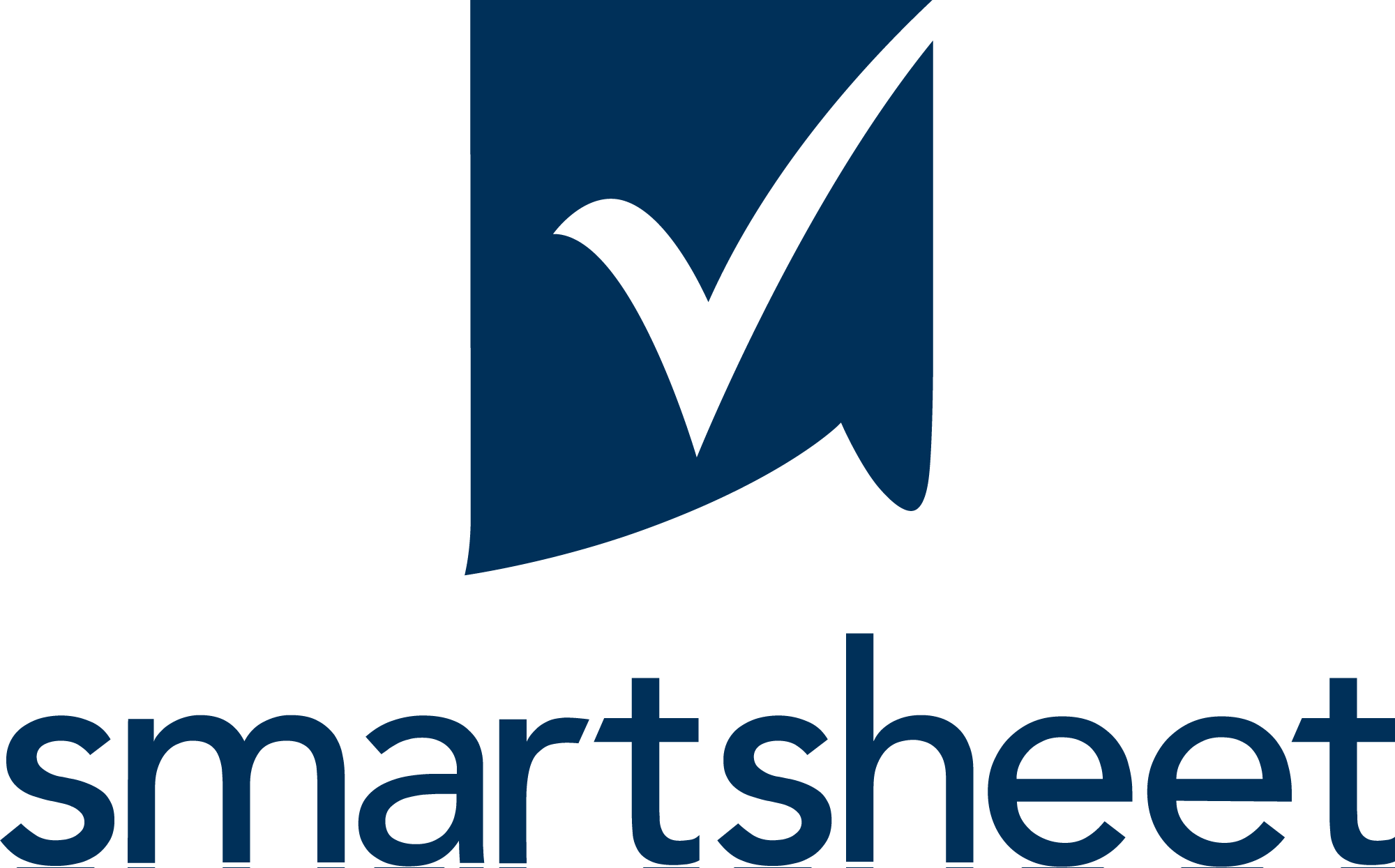 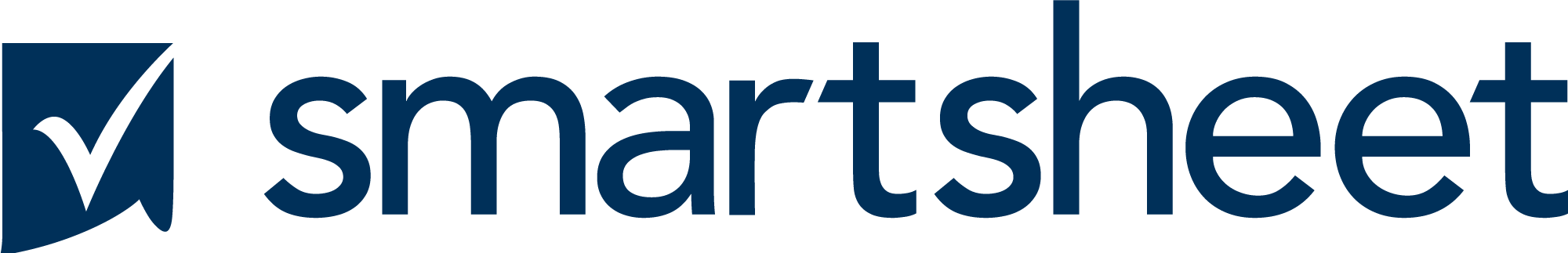 Marca de palavras
O logotipo sans logomark deve ser usado exclusivamente dentro do aplicativo.
Marca de logotipo (ícone)
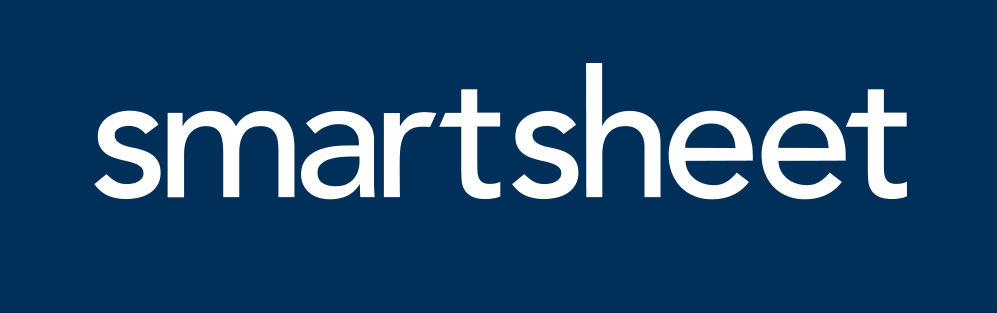 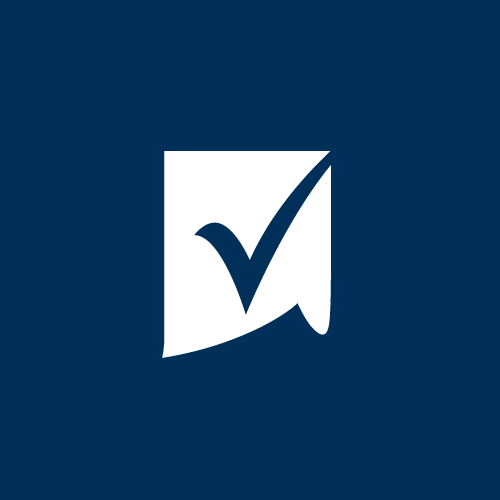 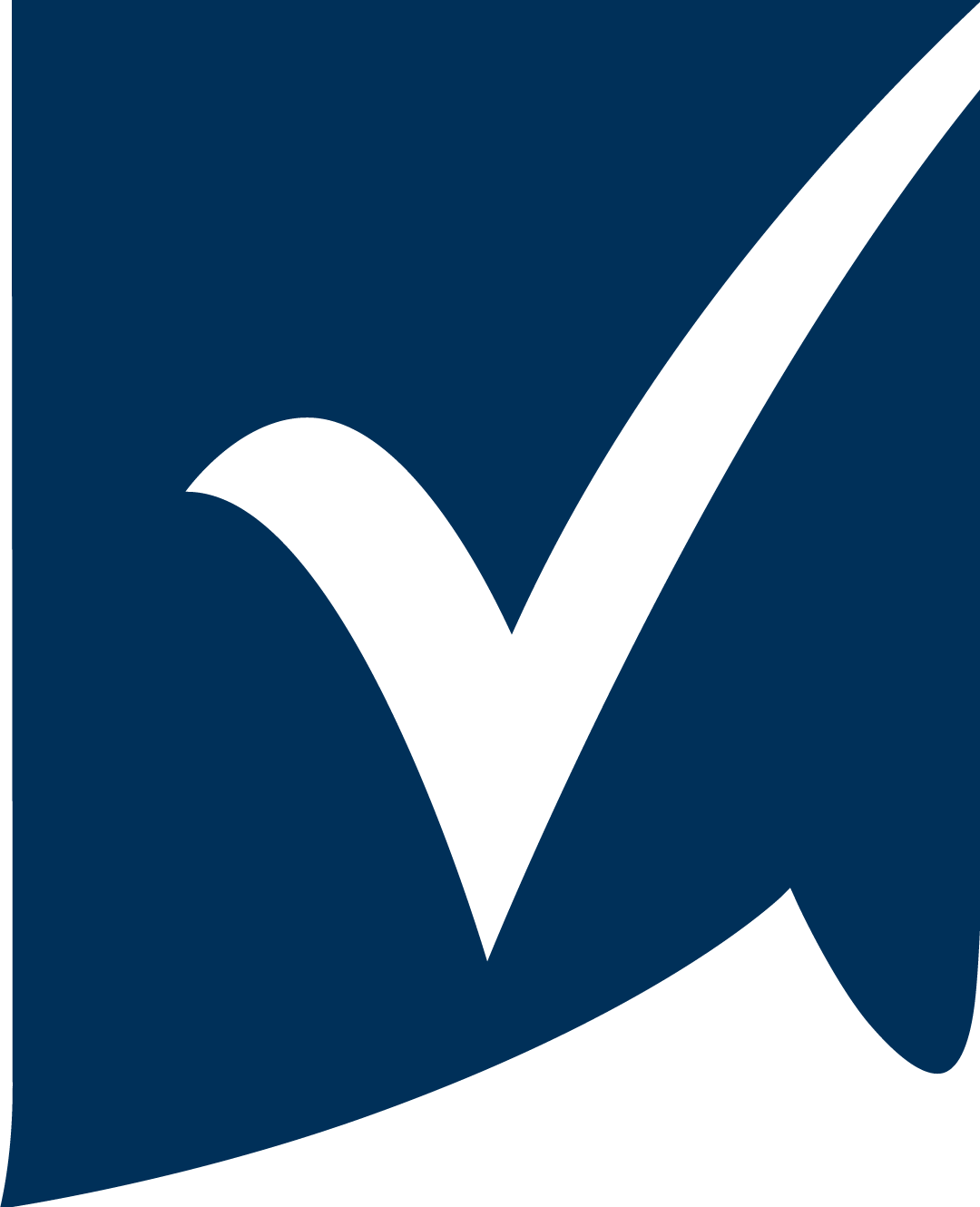 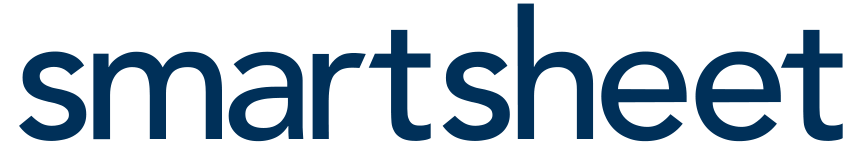 LOGOTIPO + USO
RELATÓRIO DO PROJETO
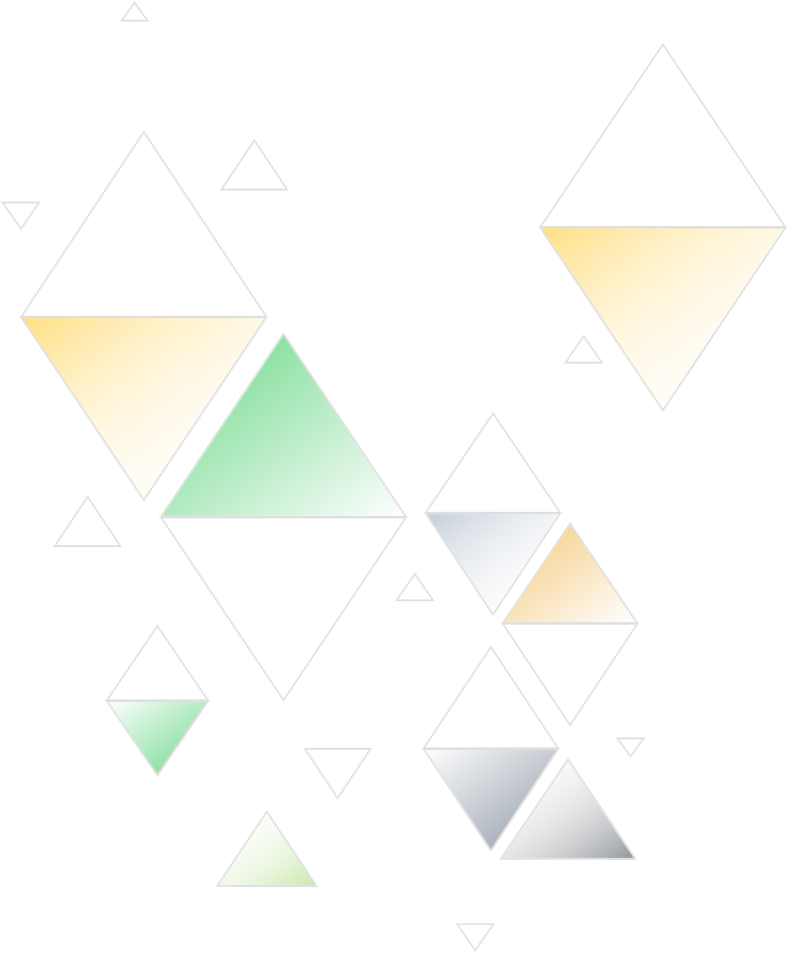 Logotipo: Liberação
Dê ao logotipo algum espaço para respirar. O logotipo deve ser permitido algum espaço livre em torno de toda a trava. Isso fornecerá um espaçamento adequado para seus ascendentes de caráter. Abaixo está a quantidade mínima de liberação, mas mais é preferível.
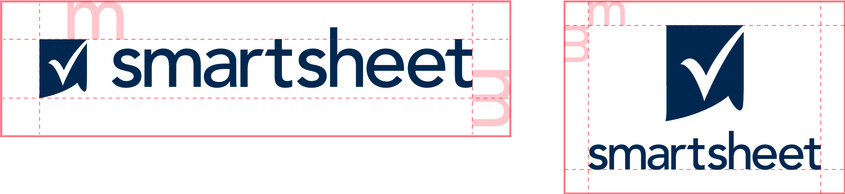 LOGOTIPO: LIBERAÇÃO
RELATÓRIO DO PROJETO
Logotipo: Uso incorreto
Por favor, use os logotipos como eles são fornecidos nestas diretrizes. Não altere o logotipo.
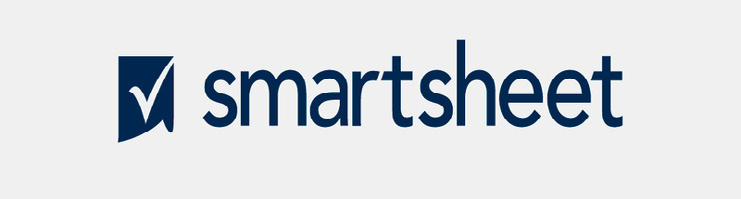 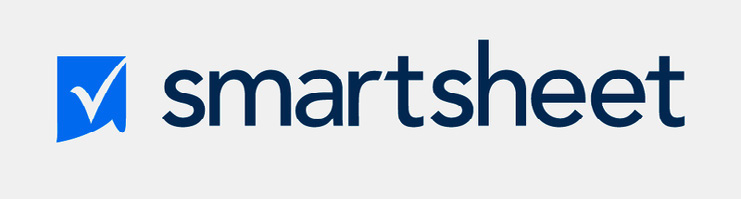 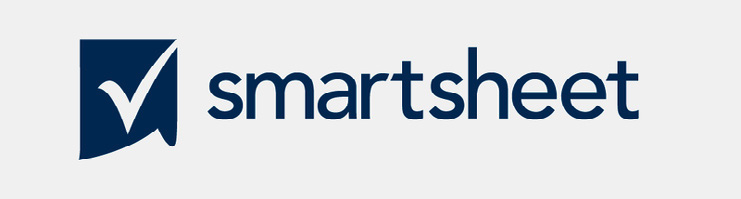 Enviesar
Mudar de cor
Recriar
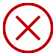 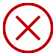 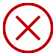 Não desvie ou escama desproporcionalmente
Não mude as cores.
Não faça alterações, adições ou substituições
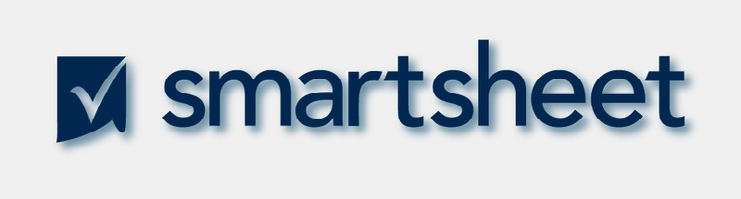 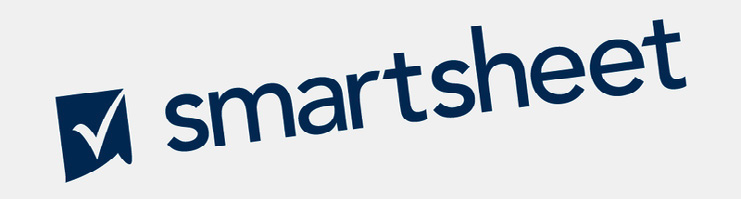 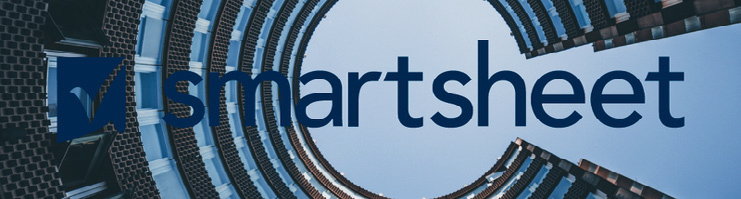 Adicionar efeitos
Alterar orientação
Use fundos ocupados
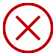 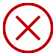 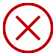 Não adicione sombras, golpes ou bisias.
Não mude a orientação.
Não coloque em fundos complicados
LOGOTIPO: USO INCORRETO
RELATÓRIO DO PROJETO
Cores
chocolate
camelo
verde brilhante
verde escuro
Enfeitiçar:
RGB:
CMYK:
Pantone:
#000000
0/ 0 / 0
0 / 0 / 0 / 0
XXXX
Enfeitiçar:
RGB:
CMYK:
Pantone:
#000000
0/ 0 / 0
0 / 0 / 0 / 0
XXXX
Enfeitiçar:
RGB:
CMYK:
Pantone:
#000000
0/ 0 / 0
0 / 0 / 0 / 0
XXXX
Enfeitiçar:
RGB:
CMYK:
Pantone:
#000000
0/ 0 / 0
0 / 0 / 0 / 0
XXXX
CORES
RELATÓRIO DO PROJETO
Cores: Secundário
Primário:
azul fácil
menta
Taupe
vermelho
Enfeitiçar:
RGB:
CMYK:
Pantone:
#000000
0/ 0 / 0
0 / 0 / 0 / 0
XXXX
Enfeitiçar:
RGB:
CMYK:
Pantone:
#000000
0/ 0 / 0
0 / 0 / 0 / 0
XXXX
Enfeitiçar:
RGB:
CMYK:
Pantone:
#000000
0/ 0 / 0
0 / 0 / 0 / 0
XXXX
Enfeitiçar:
RGB:
CMYK:
Pantone:
#000000
0/ 0 / 0
0 / 0 / 0 / 0
XXXX
CORES: SECUNDÁRIO
RELATÓRIO DO PROJETO
Tipografia
Montserrat
Roboto
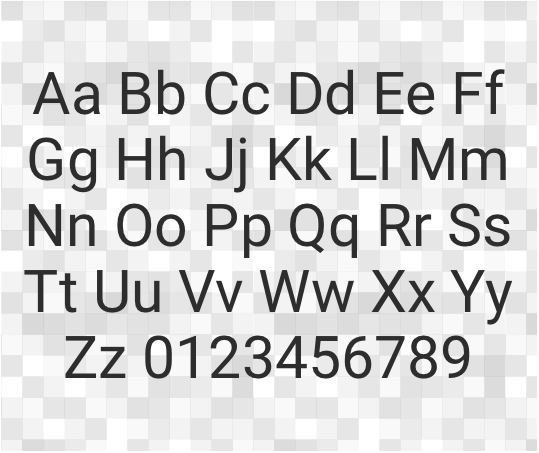 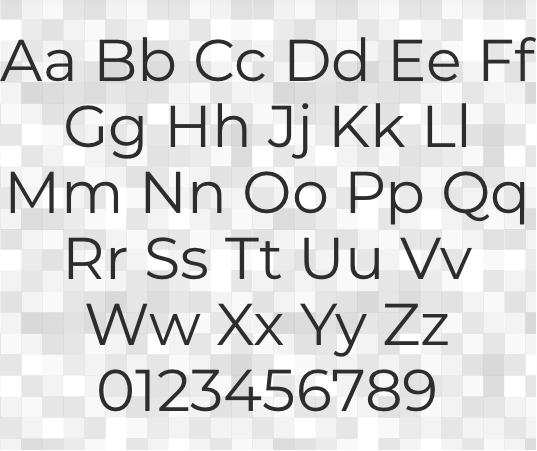 TIPOGRAFIA
RELATÓRIO DO PROJETO
Tipografia: Formatação
MANCHETES
Fonte:
Estilo:
Tamanho:
Altura da linha:
Rastreio:
Gótico do século
Regular
32pt
1
Normal
Aa
Parágrafo
Fonte:
Estilo:
Tamanho:
Altura da linha:
Rastreio:
Gótico do século
Regular
11pt
1.5
Normal
TIPOGRAFIA: FORMATAÇÃO
RELATÓRIO DO PROJETO